Hot Categories & Successful Advertisers
April 23, 2020
Agenda
Interview hosted by Brian Wexler, SVP, Business Development, TVBwith Scott Fink, President, Fink Automotive Group
Interview hosted by Brian Allers, SVP, Business Development, TVBwith Dr. Jeremy Fry, President & CEO, Fry Orthodontics
National Advertising Roundtable: hosted by Brad Seitter, EVP, Business Development, TVB with Artie Altman, EVP, Katz TV Group& with Ray Karczewski, EVP, Sales, CoxReps
Audience Q&A
2
Continue Advertising!!
“Cutting advertising doesn’t freeze the brand’s position in the market but rather begins an immediate substantial downward trend in demand.”
Source: Marketing Science Institute (MSI) 2020
3
Continue Advertising!!
“Business goes where it’s invited!”
- Louis Wall, President & CEO, SagamoreHill Broadcasting
4
Interview
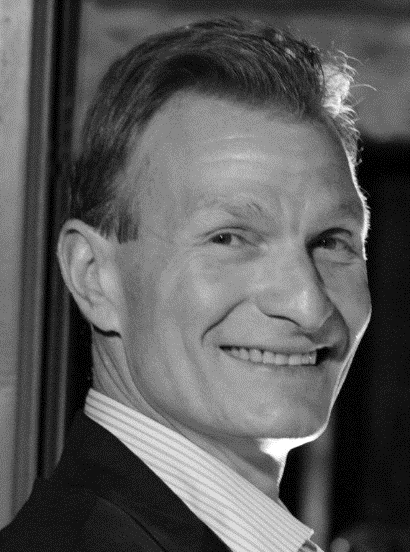 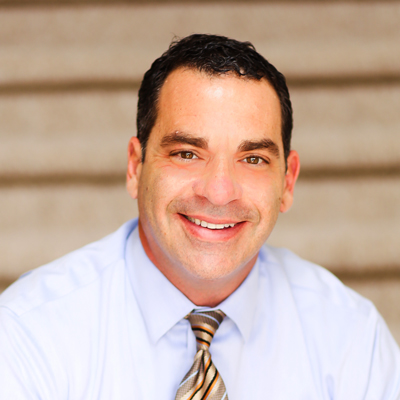 Scott FinkPresidentFink Automotive Group
Brian WexlerSVP, Business DevelopmentTVB
Interview
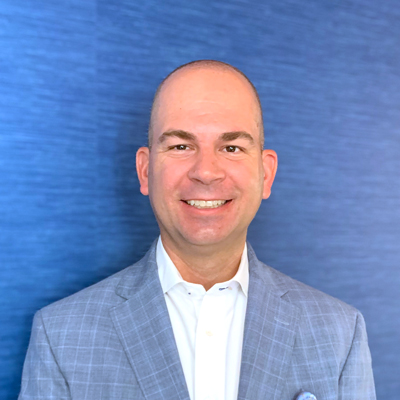 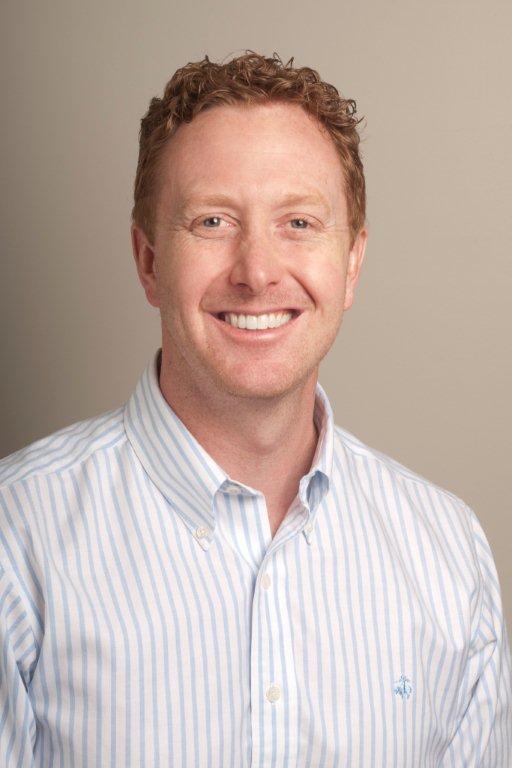 Dr. Jeremy FryPresident & CEOFry Orthodontics
Brian AllersSVP, Business DevelopmentTVB
National Advertiser Roundtable
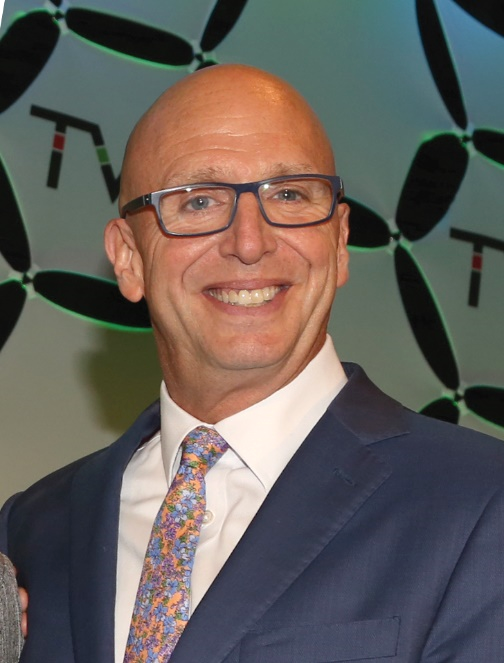 Artie AltmanEVPKatz TV Group
Moderator:
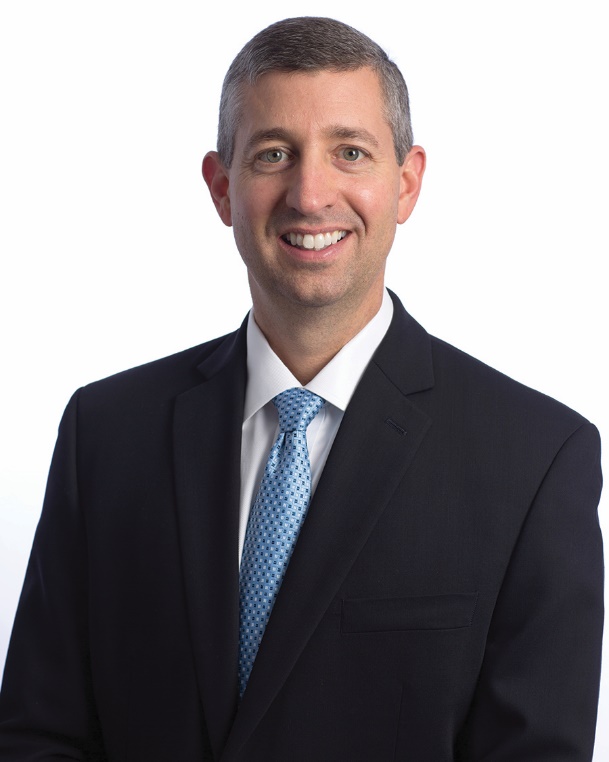 Brad SeitterEVP, Business DevelopmentTVB
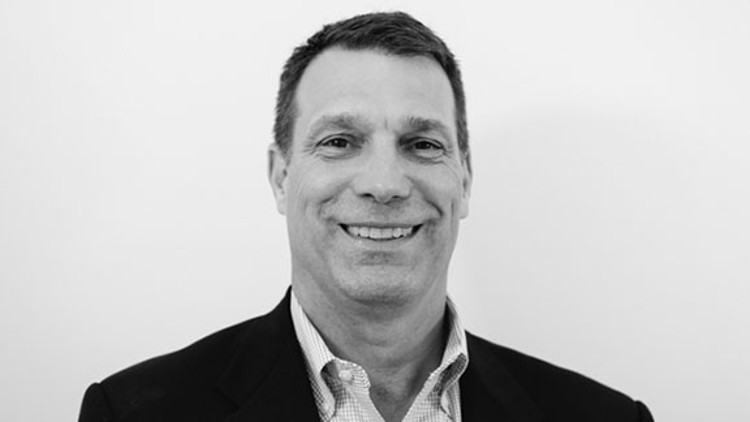 Ray KarczewskiEVP, SalesCoxReps
States Easing COVID-19 Restrictions
Georgia
Monday, April 27: Restaurants can reopen
Thursday, April 30: Gyms, Bowling Alleys, Movie Theaters and Salons can reopen
Tennessee 
Governor announced he will not extend stay at home order past April 30
All businesses will be permitted to reopen though there may be exceptions in larger cities
South Carolina
Retail stores may immediately reopen but will be required to abide by social distancing rules
Gyms, Bowling Alleys, Movie Theaters and Salons will remain closed
Pennsylvania 
Auto dealers are now allowed to sell online
Alaska
Restaurants and retail stores reopening Friday, April 24
Additional States Expected to Ease COVID-19 Restrictions in May
Alabama
Arizona
Arkansas
Colorado
Florida
Idaho
Indiana
Iowa
Kansas
Minnesota
Mississippi
Missouri – May 4 
Montana
North Dakota
Ohio
Oklahoma – May 1
Texas
Utah
Vermont
Wyoming
National Advertiser Roundtable
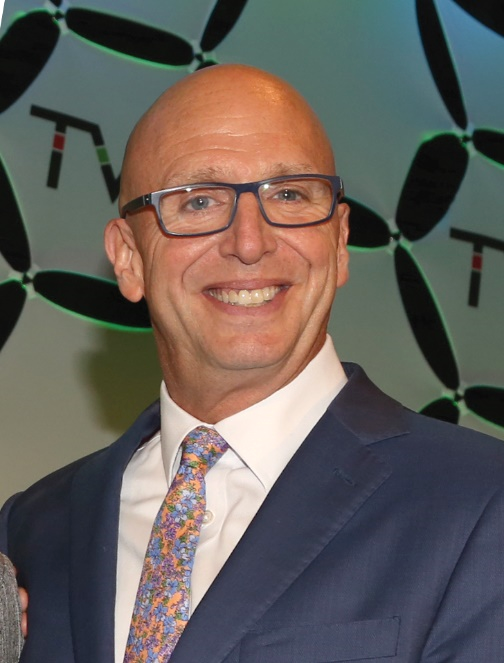 Artie AltmanEVPKatz TV Group
Moderator:
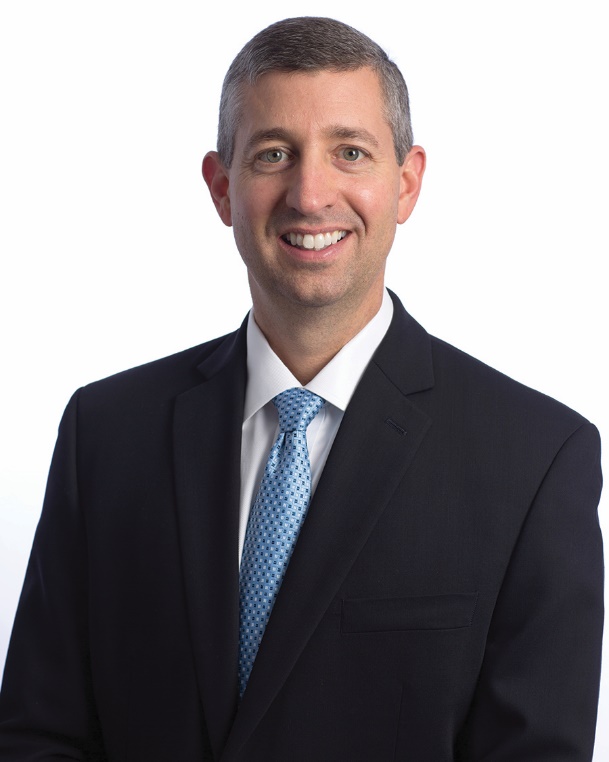 Brad SeitterEVP, Business DevelopmentTVB
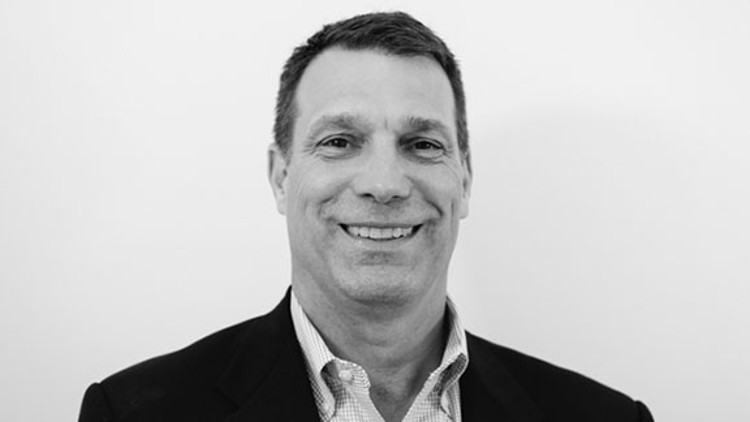 Ray KarczewskiEVP, SalesCoxReps
Audience Q&A
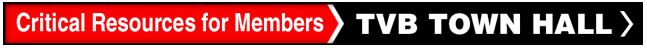 TVB Town Hall: Focus on Mortgage Advertising
Wed., April 29th at 1pm (ET)
Ann Hailer (COO, CoxReps) will conduct a 10-minute one-on-one interview with Casey Hurbis (CMO, Quicken Loans) followed by an open Q&A.
If you would like to send your question in advance, please email Brad directly at brad@tvb.org.
Registration is available on the TVB Member Homepage.
12
Thank you!